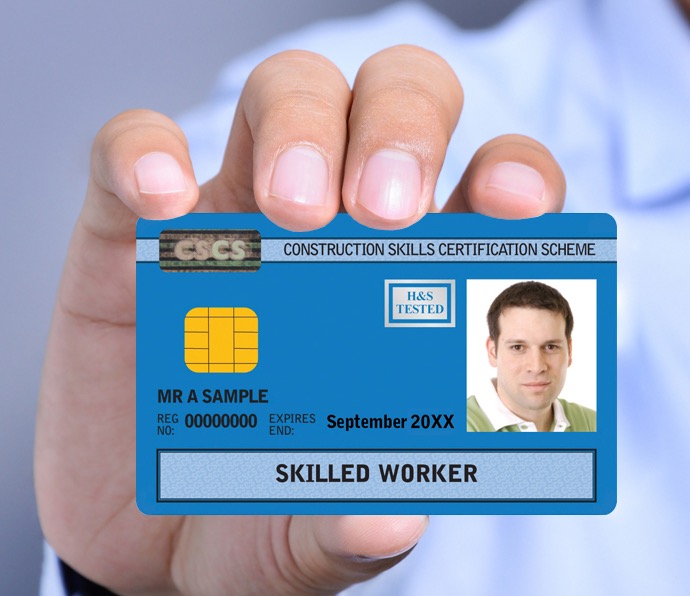 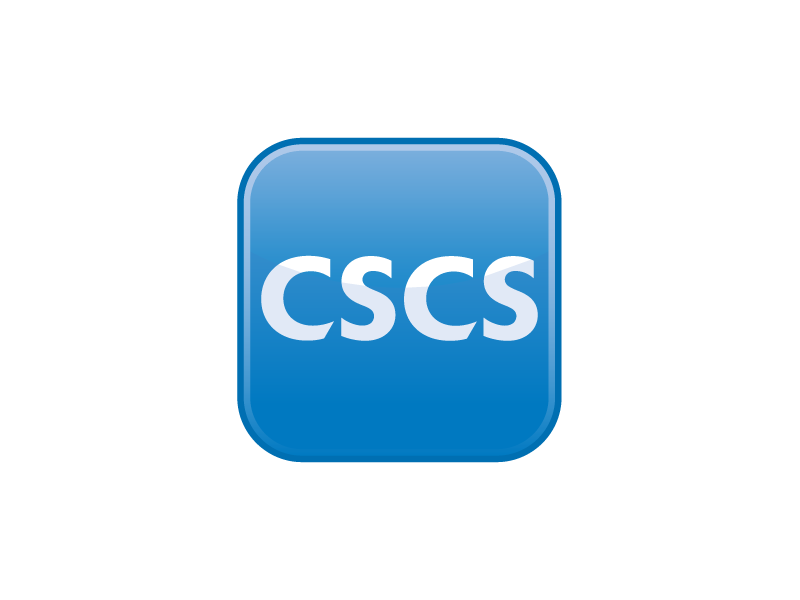 Industry Accreditation Webinar
Alan O’NeileHead of Communications

Garry MortimerHead of Operations
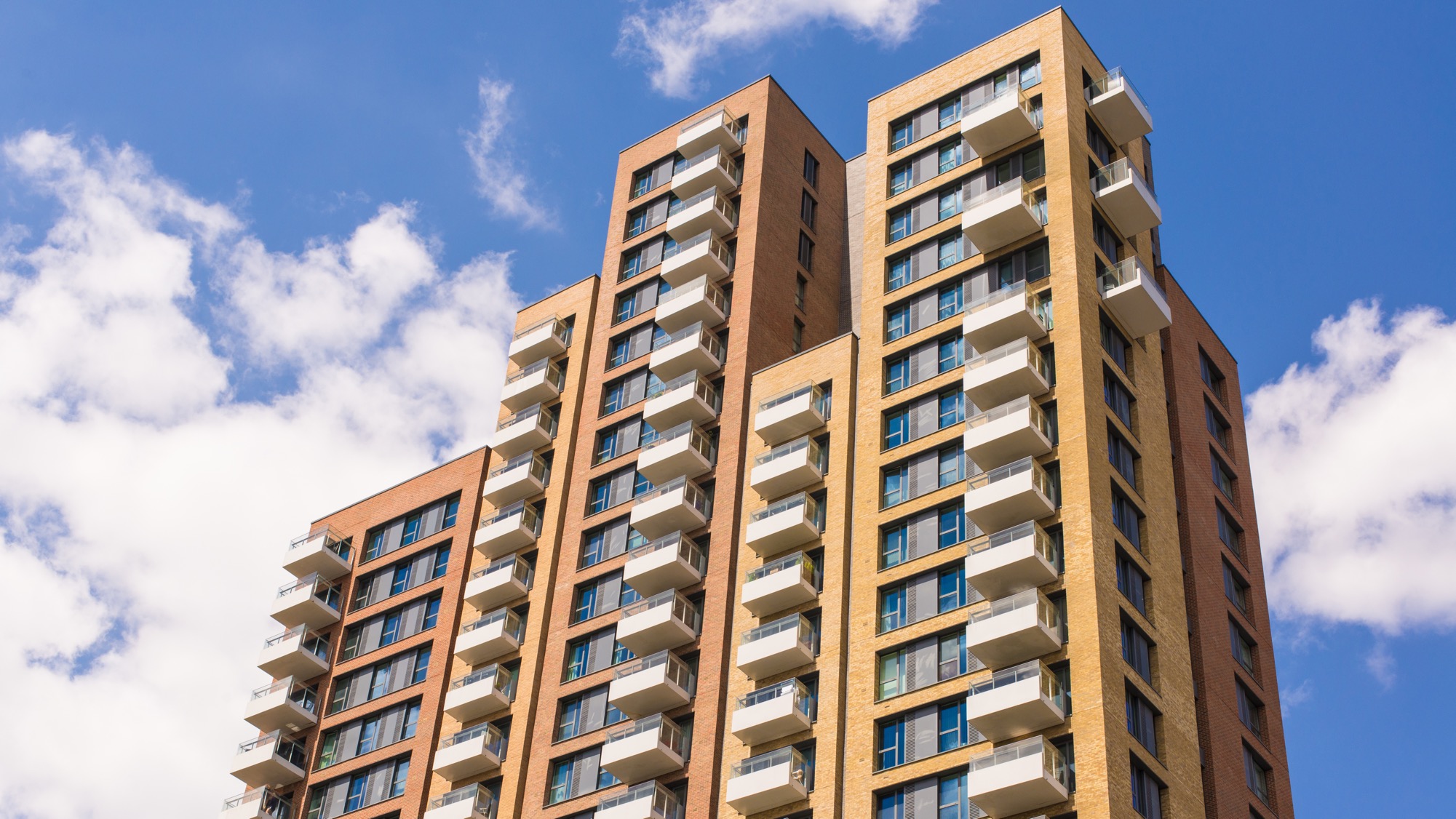 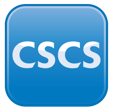 Strategic direction
Proof of training and qualifications

Improving standards and safety

2 key criteria: 
Nationally recognised construction related qualification
CITB Health, Safety and Environment test (or alternative)

Over 2 million cards in circulation.
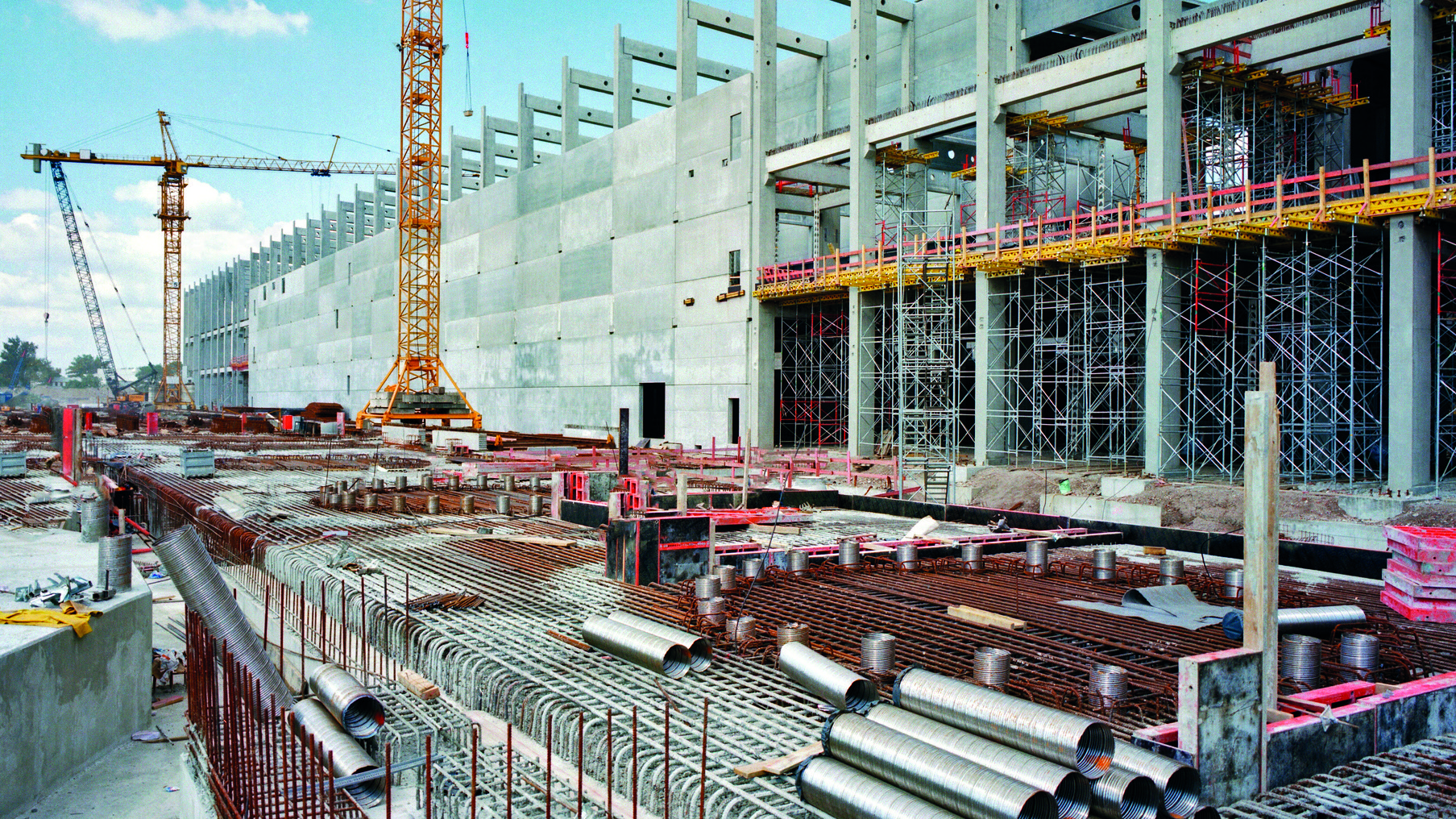 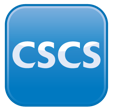 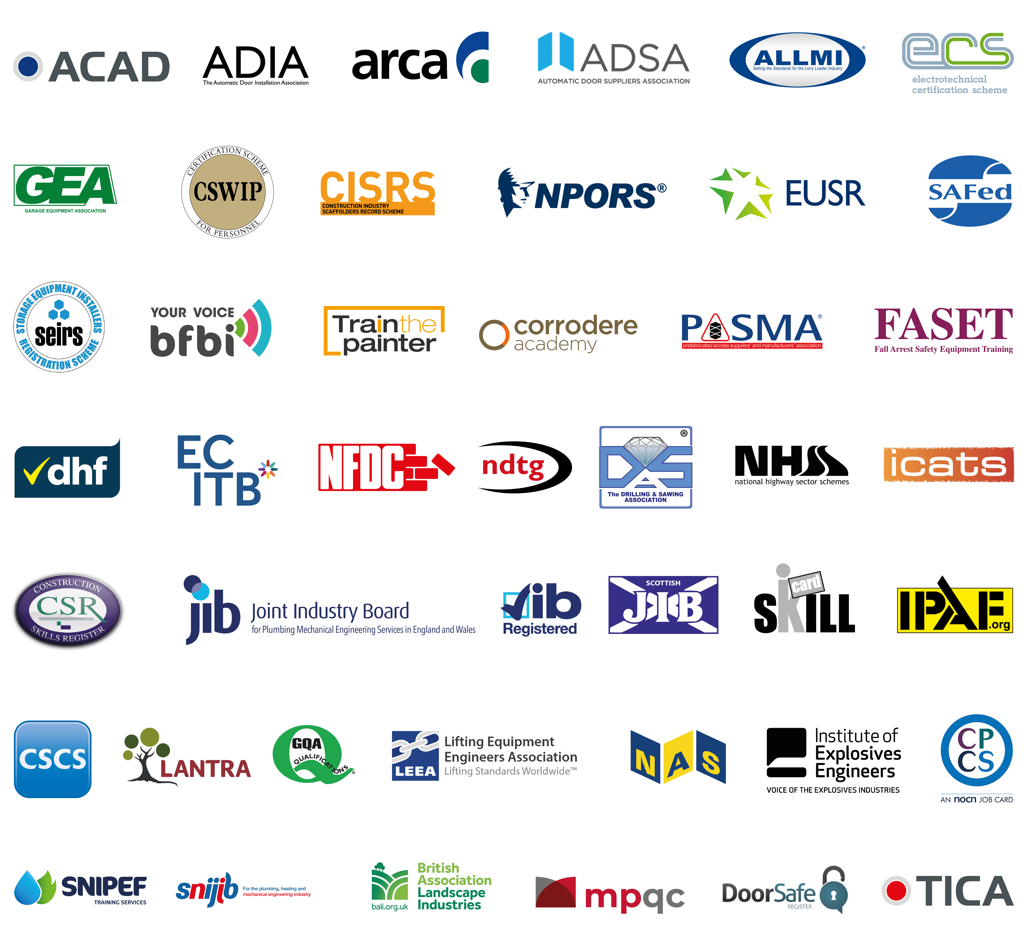 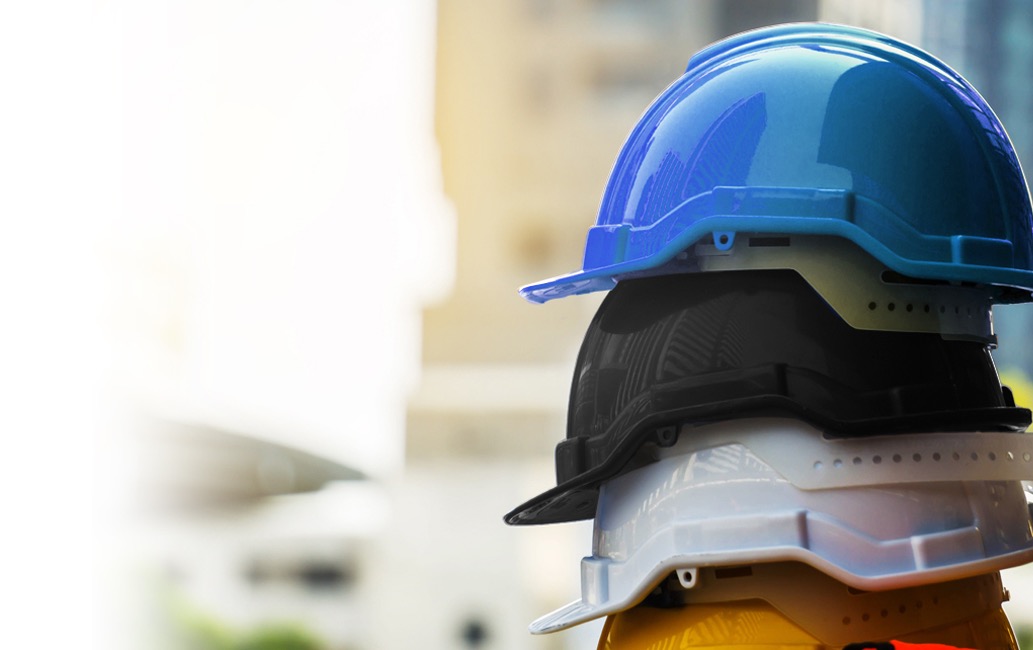 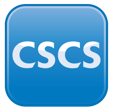 Industry Accreditation
60,000 and slowly reducing

Cards expire end of 2024

Existing straightforward routes off IA
Qualifications (including academic)
Professional Body membership
No longer require a card

Individuals need guidance and support to move off IA.
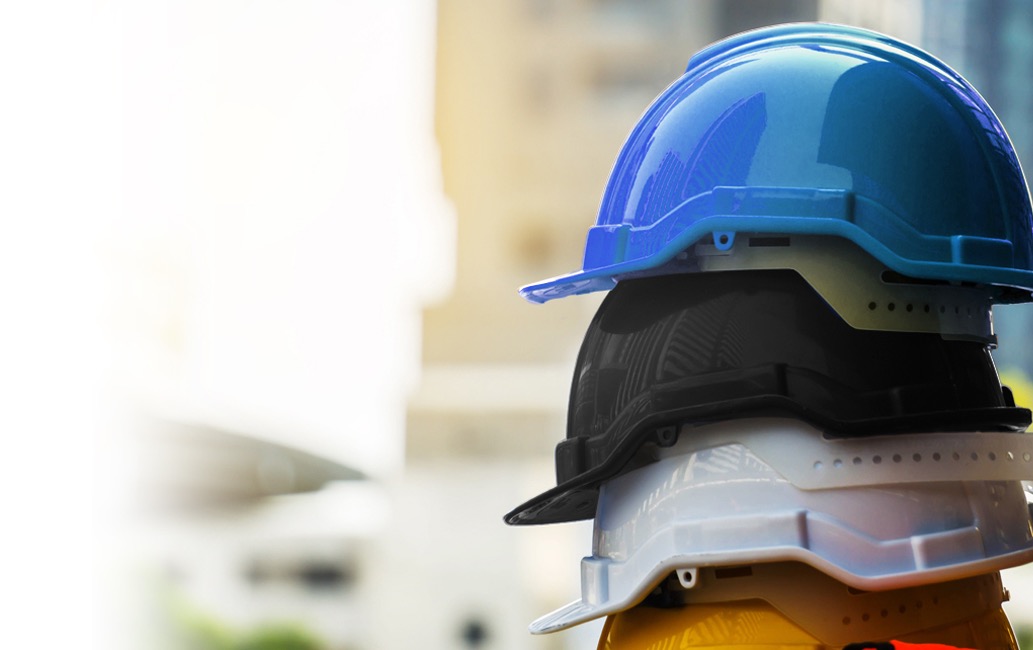 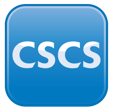 Industry Task Group
Build UK, CIOB, CITB, CSCS, Keir, NOCN & SQA

Setting out available support:

On Site Assessment (OSAT)
Professional Discussion
Do not need to attend college
Grants up to £1500

Programme of direct engagement:

Reassure and support
 www.cscs.uk.com/ia
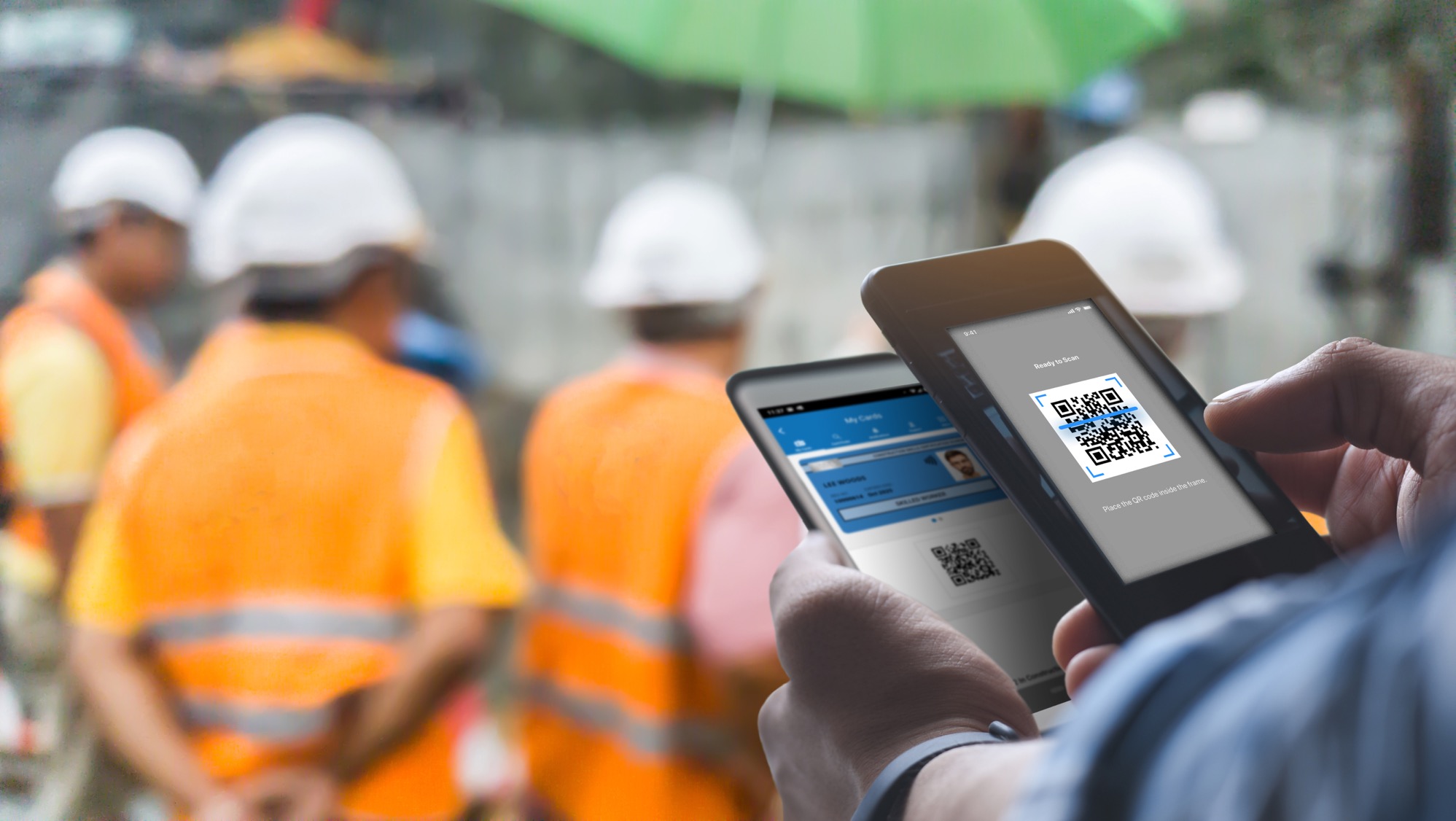 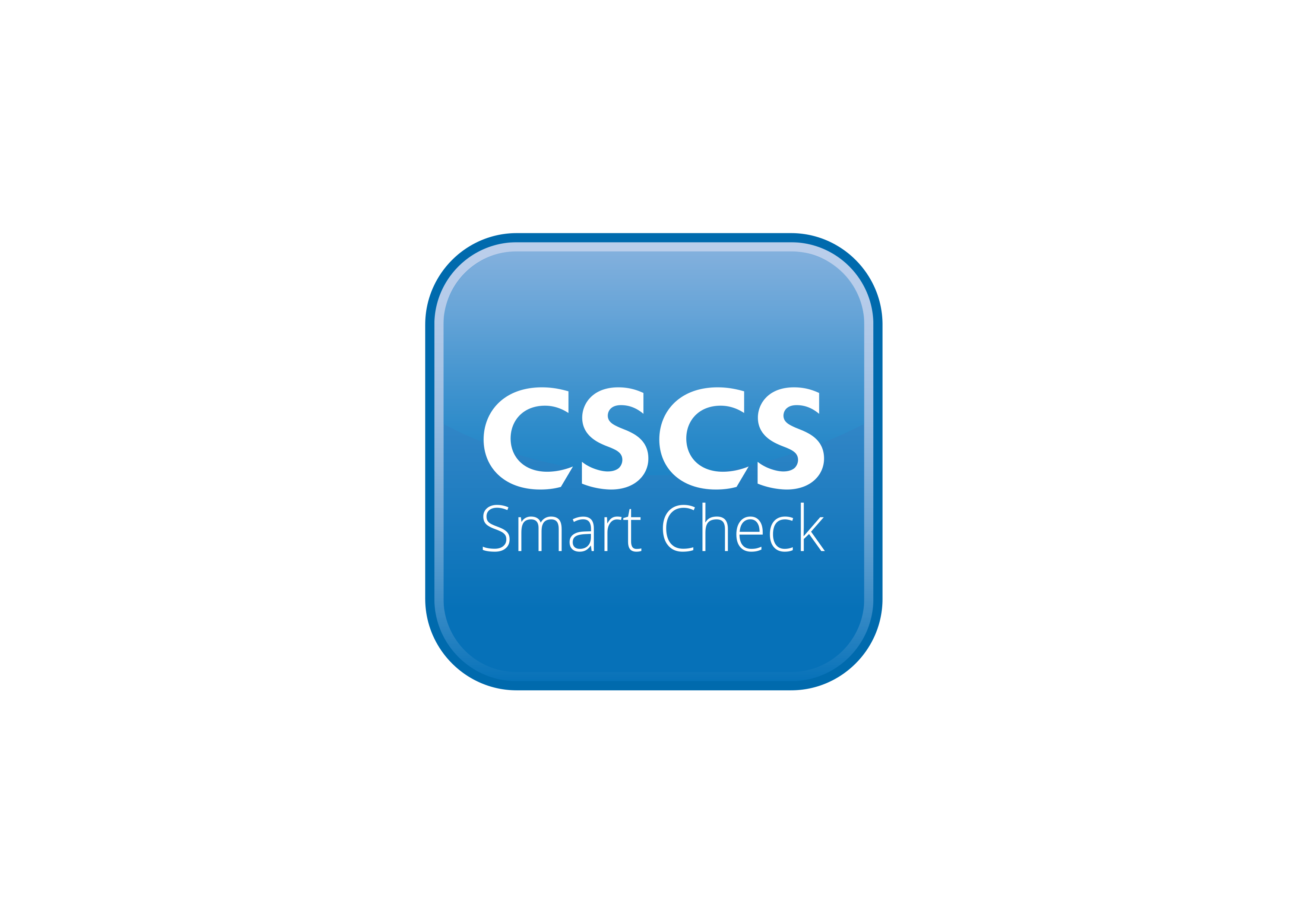 CSCS Smart Check app
CLC 2020: 

“……..all card schemes must use smart technology ….. using a common interface, without the need to manually enter data.”

App launched April 2022

Benefits

Free
Improved card checking practices

Tackles fraud – ensures cards genuine/in date

Ensures workers hold correct training and quals

Leads to improved standards and safety
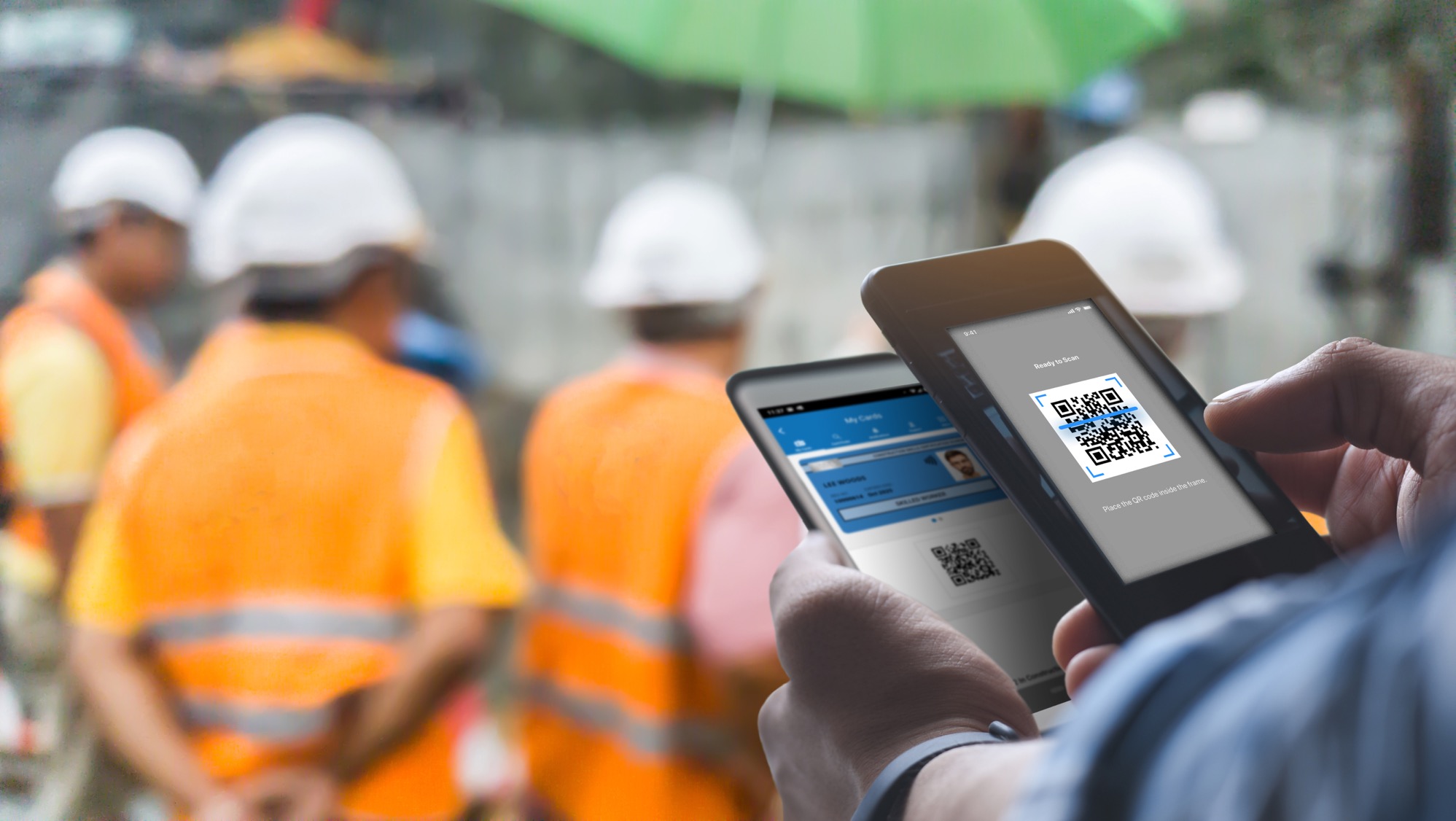 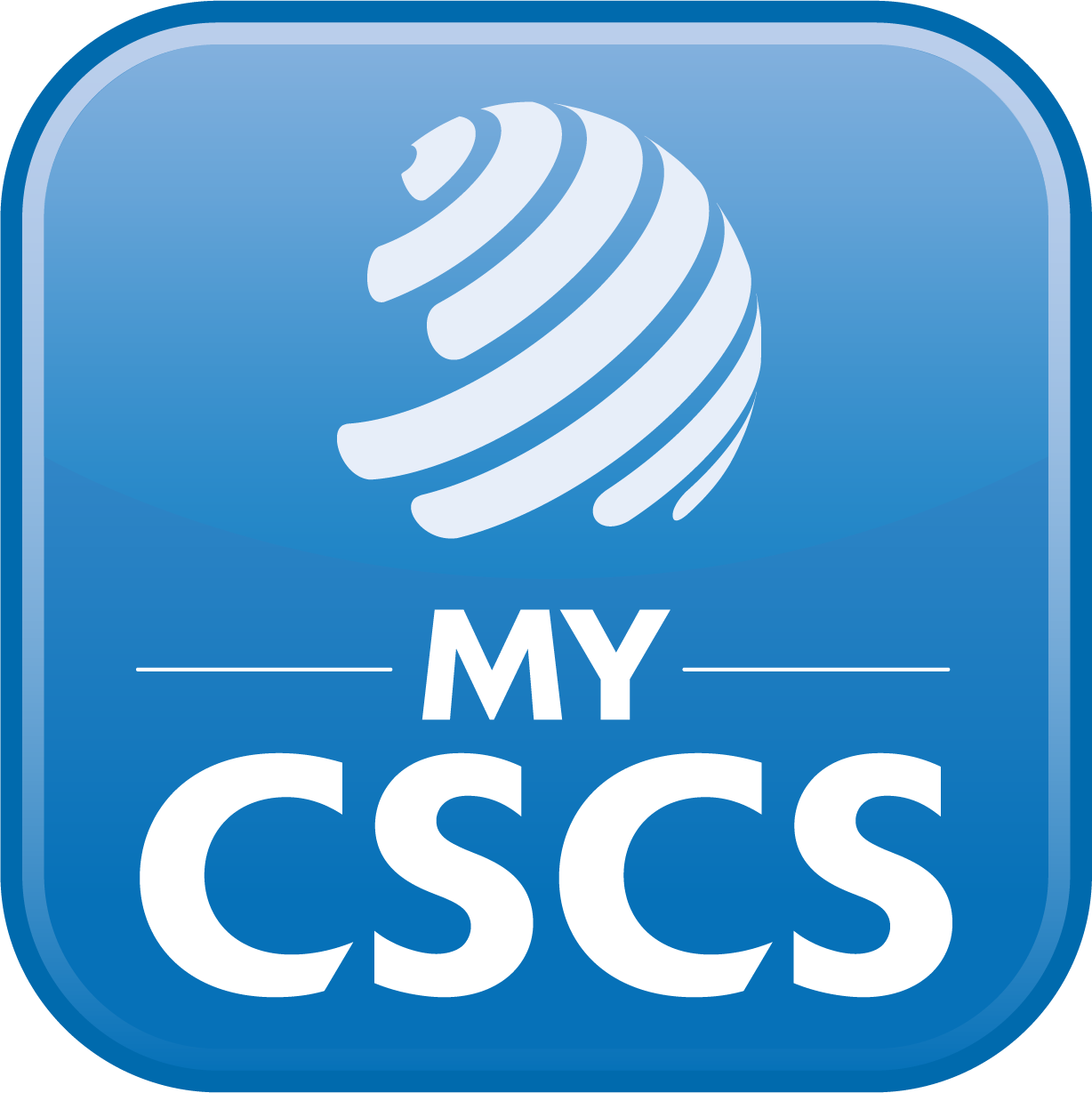 My CSCS
App launched in 2020

Benefits

Free

Access to Virtual CSCS card

Update contact information

Support

Apply for CSCS cards
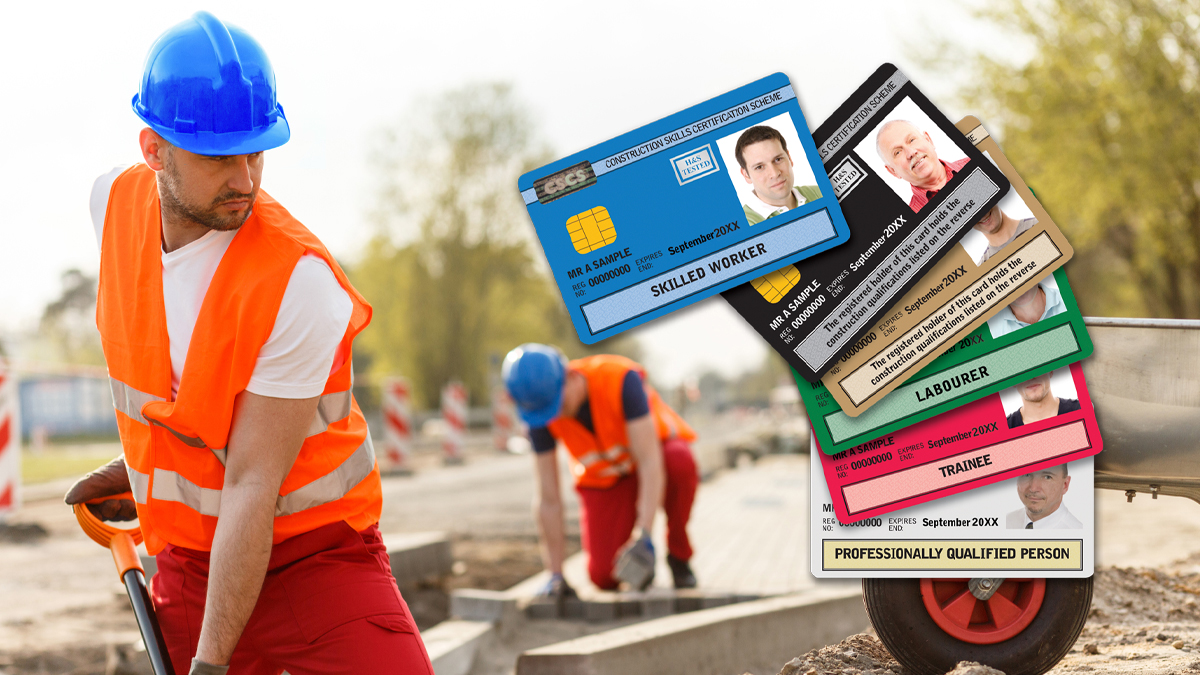 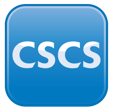 Priorities
Building Safety Act: Fire Safety Training / CPD
Tackle fraud


Phase 2: CSCS Smart Check

Industry Accreditation – direct engagement
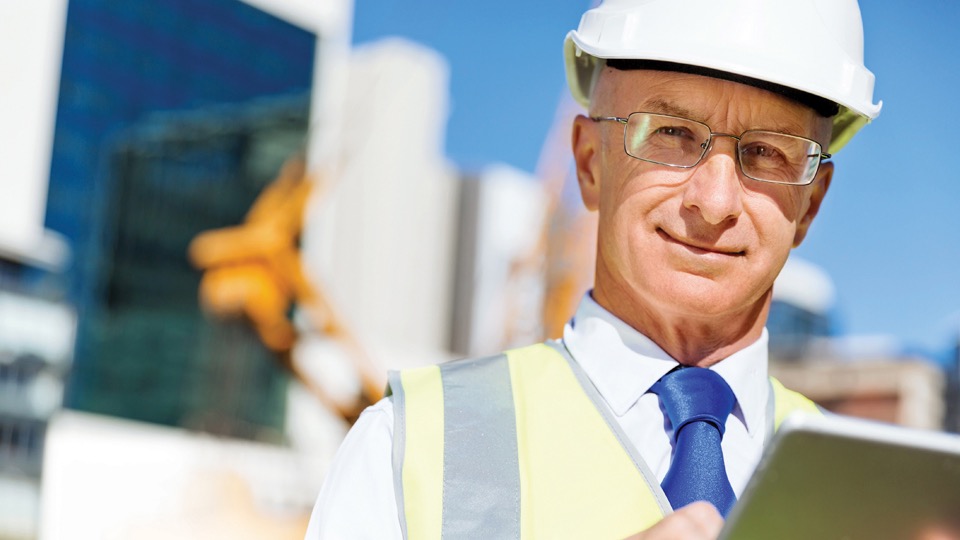 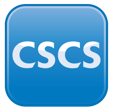 Questions